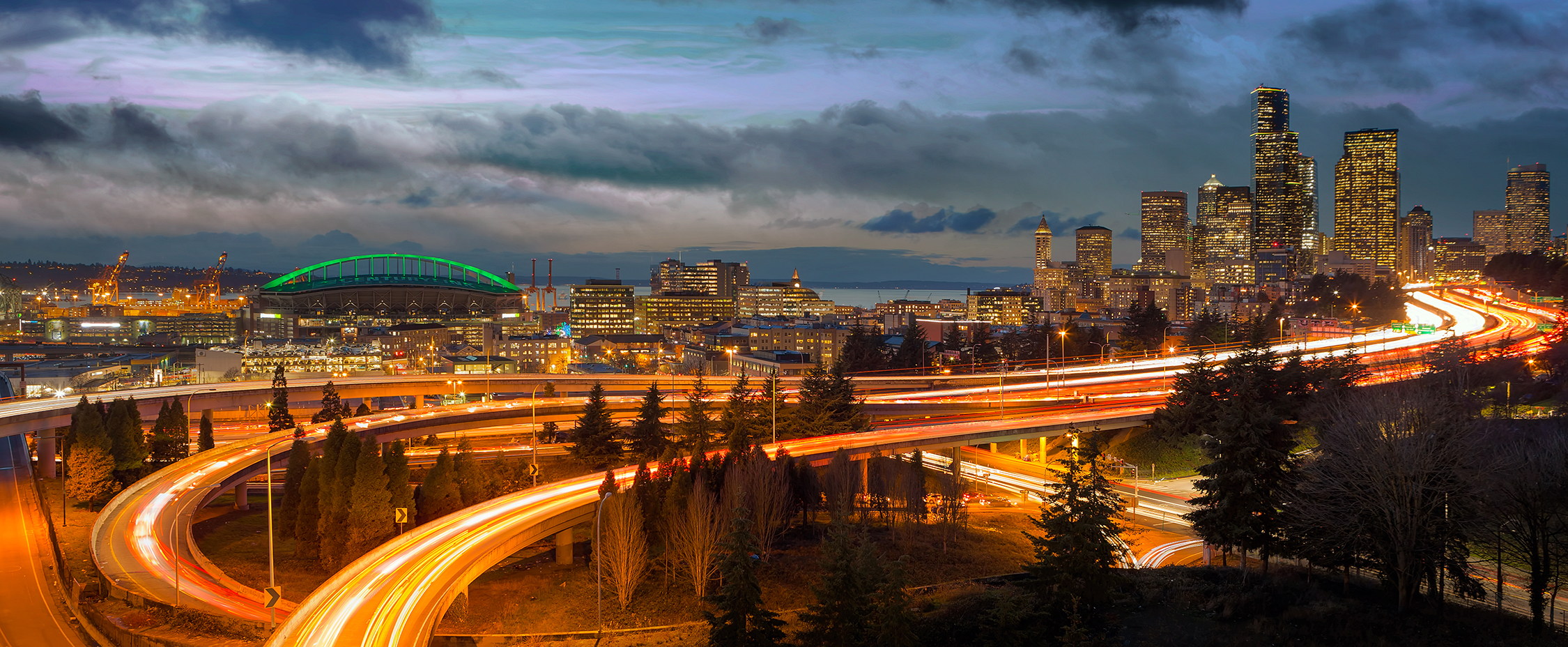 DOL Listening Session
7/24/2024
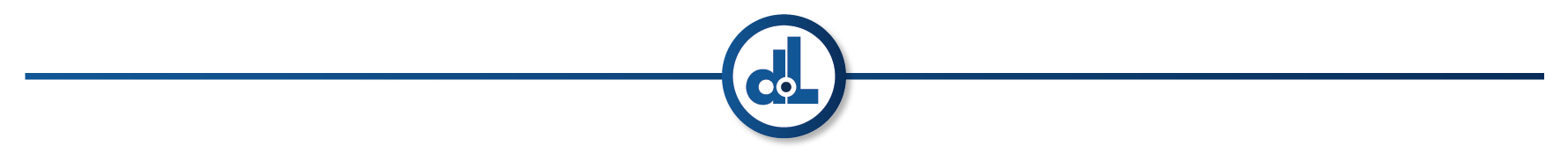 Agenda
Introductions
DOL Strategic Plan 
Regulatory Review
Listening Session
2
DOL Strategic Plan
Ensures DOL requirements are not burdensome, creating unnecessary barriers, by using an equity lens.
Coordinated review of laws, rules, and policies with divisions and customers.

2023-2026 DOL Strategic Plan
Eliminate barriers in the services we provide. 
Consistently and equitably apply rules and policies across programs.
3
What is regulatory review?
In addition to DOL’s purpose and values, regulatory review aims to include:
Public Participation – Empathy-centered collaboration, community participates in decision-making process.
Proportionality – A regulation should not be more severe or inhibiting than necessary. 
Efficiency and effectiveness – A regulation should be evidence-based in support of efficiency and effectiveness. 
Modernization and flexibility – Seek creative solutions and allow for flexibility to support inclusion for all.
4
Listening Session
We want to hear from you! 

Regulatory Review Inbox
RegulatoryReview@dol.wa.gov
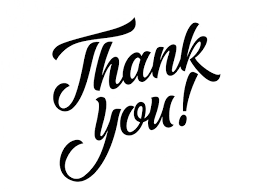 5